Introduction
Excel Power BI for PRO-end user
Your Instructor
LENG Chee Kong
ckleng1964@gmail.com
0192133329
Overview
Introduction to business intelligence
Introduction to data analysis
Data Discovery with Power BI Desktop
Reports Creation
Information Sharing
Mobile BI
Training Schedule
Duration: 2 Days
Training Hours: 9am~5pm
Lunch Break: 
Monday ~ Thursday: 12:30pm~1:30pm (1 Hour)
Friday: 12:30pm~2:30pm (2 Hours)
Short Breaks:
Morning: 10:30am~10:45am
Afternoon: 3:30pm~3:45pm
What is BI?
BI
DBMS
Trends in business intelligence
BI trend is moving away from analyzing historical data, towards real-time analytics and predictions:
Self-service reporting and analysis:
Self-service has existed since the invention of spreadsheets
Widespread adoption of Excel and the use of power tools
Enables independence from IT, quick to produce reports
Increasing adoption of BI:
Organizations of all sizes gathering data and statistics
Essential to react to trends and remain competitive
Availability of out-of-the-box solutions:
Solutions from Tableau, Qlik, Microsoft, Salesforce, and so on
Some have large license fees and may require trained report developer
Power 4
Power Query
Power Pivot
Power View
Power Map
Process in using Power BI
Data sources
The location, or repository, of the data for your BI solution
Traditionally used ETL process, now held:
On-premises
In the cloud
In files
Queries
Commands you run against the data source to specify the data to extract:
Return entire tables or run a query against the source
Use stored procedures against SQL Server databases
Only return the data that you need
Expressions used to transform data:
M Query Language:
Use in Power Query Editor
Generate using menu options or edit query directly
DAX:
Use in Power BI Desktop
Derived from MDX and Excel formulas
Straightforward to use but very powerful
[Speaker Notes: Data transformations are introduced in more detail in the next topic. Module 4 of Course 20778C, Shaping and Combining Data, explains how to implement data transformations using menu options and M in Power Query Editor. Module 5 of Course 20778C, Modeling Data, explains how to use DAX.]
Data transformations
Data must be transformed from its form in the data source into a compatible format for your reports:
Cleaning
Formatting
Visualization
Human eye recognizes patterns
Easier to see anomalies in charts and maps than tables
Visualizations reveal patterns, clusters, and outliers
Help make fast decisions about data
Eliminates the need for the brain to processraw numbers
[Speaker Notes: Chart types are covered in detail in the next lesson, so don’t spend too much time discussing them here.]
Overview of self-service BI
Data explosion
Limitations of managed enterprise BI
Self-service BI trend
Self-service BI trend
Big data:
Less about being big, more about an organization’s ability to extract useful insights
Users need to combine data from various sources
Data analysis needs to be done quicker
Self-service BI:
Business users can access corporate data and perform analysis without possessing technical skills
Popularity driven by:
Excel power tools
Increase in affordable solutions from software vendors, such as Tableau and Qlik
[Speaker Notes: Question
Given what you have learned so far in this module, regarding the limitations of managed BI and the uptake of self-service BI with all its advantages, do you think there is a future for managed BI?]
Microsoft tools for self-service BI
SQL Server Reporting Services
Excel
SharePoint Online
Power BI Desktop
Power BI Report Server
Power BI Desktop
Share many Excel power tool features
Data sources: include files, on-premises databases, cloud data sources, and SaaS providers
Transformation: apply same transformations and formatting in Power Query Editor as with Excel
Reports: create stunning reports for publication
Dashboards: create dashboards using tiles from different reports and share them with colleagues
Power BI Mobile: app for iOS and Android
Different Between Types of Virtual Columns
Local Machine
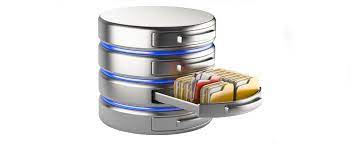 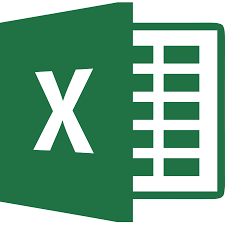 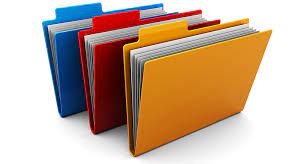 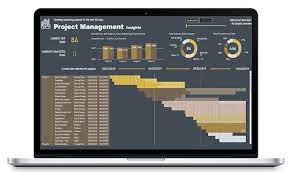 PowerBI Project
After Deploy to Cloud
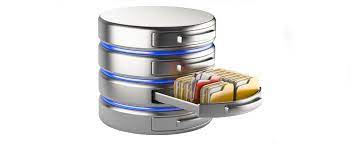 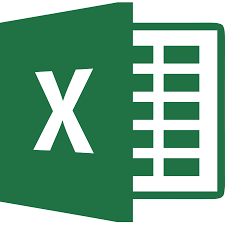 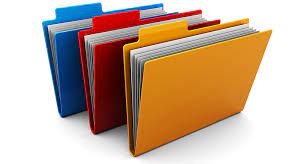 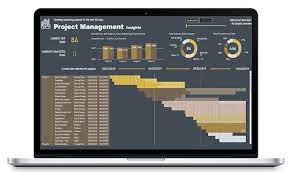 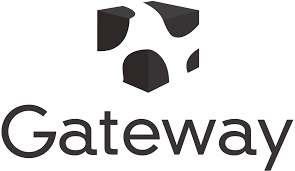 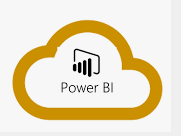 PowerBI Project
What’s Next?
Explore more Visual Elements and learn how to use each of those elements properties
Study deeper the DAX
If Direct Query is needed, learn SQL’s Select statements (www.w3schools.com/sql)
Data Gateway
Report Server
PowerApps
R and Python Languages